The beam lifetime of HEPS booster
付泓瑾
说明
束流能量是6GeV
数据处理时可能会忽略一些偏差较大的点
相邻流强和气压的时间间隔根据数据文件的不同而不同
1. 流强从1mA附近开始衰减（2023/12/04）
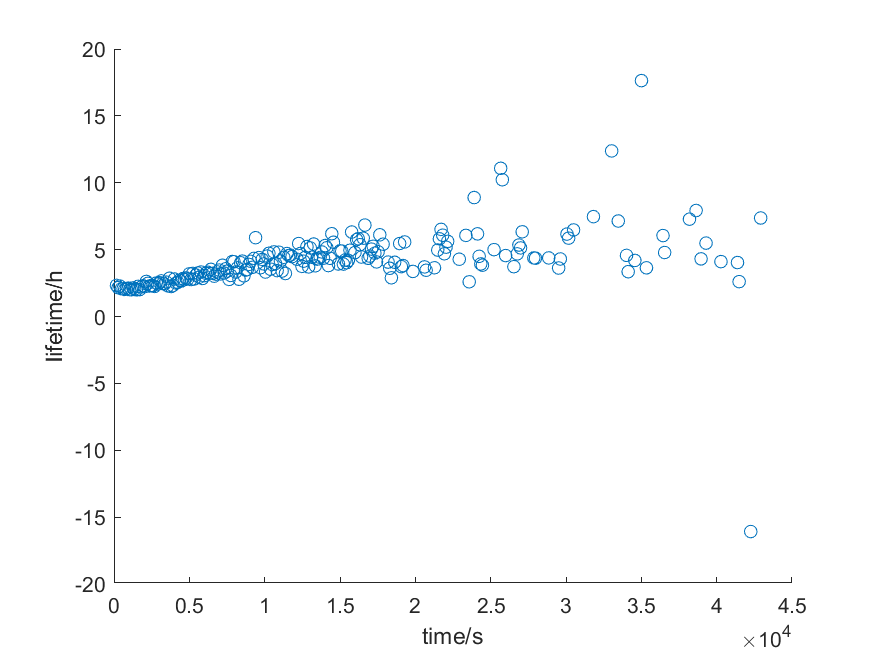 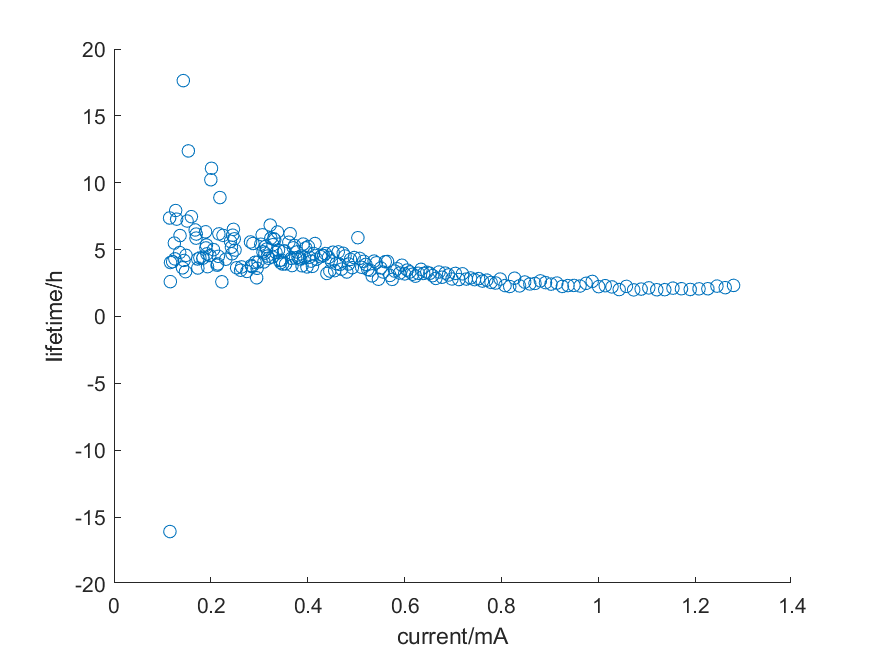 每1200个流强拟合一个束流寿命
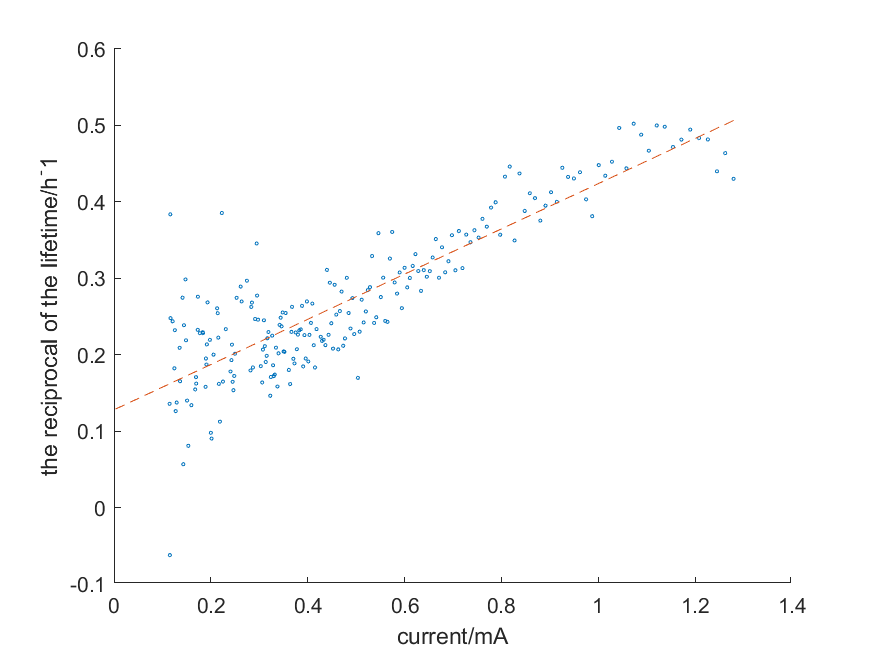 每2000个流强点拟合一个
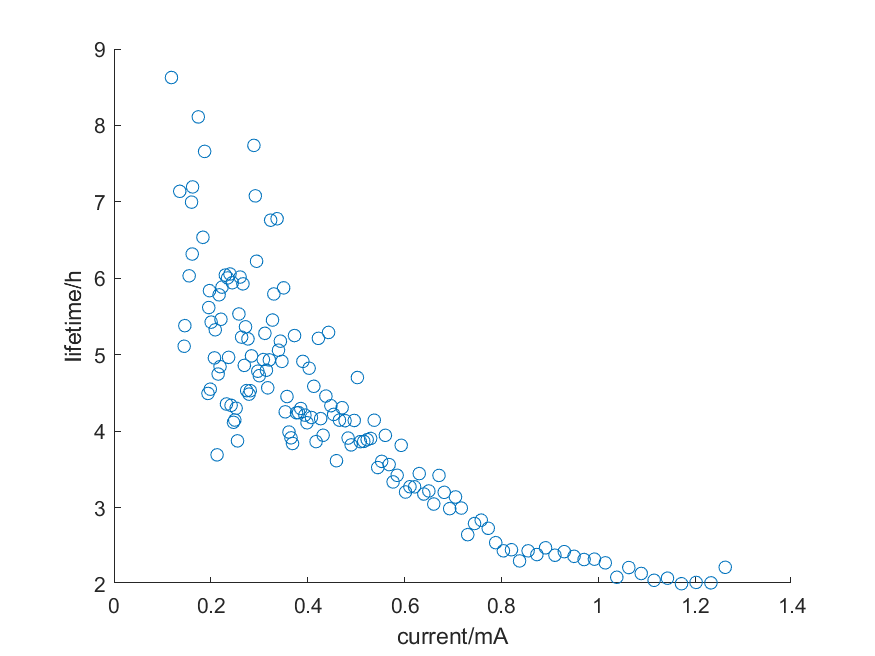 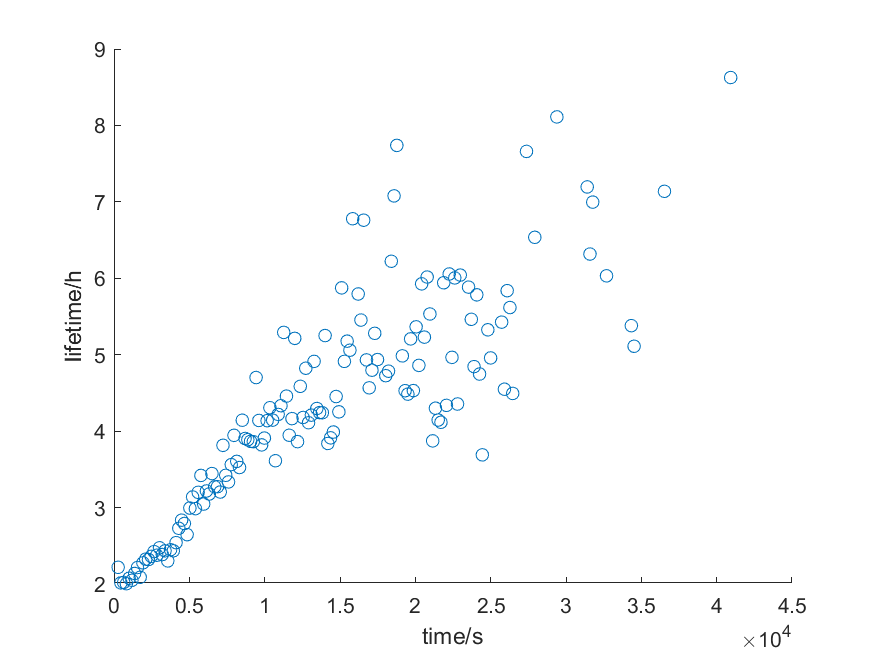 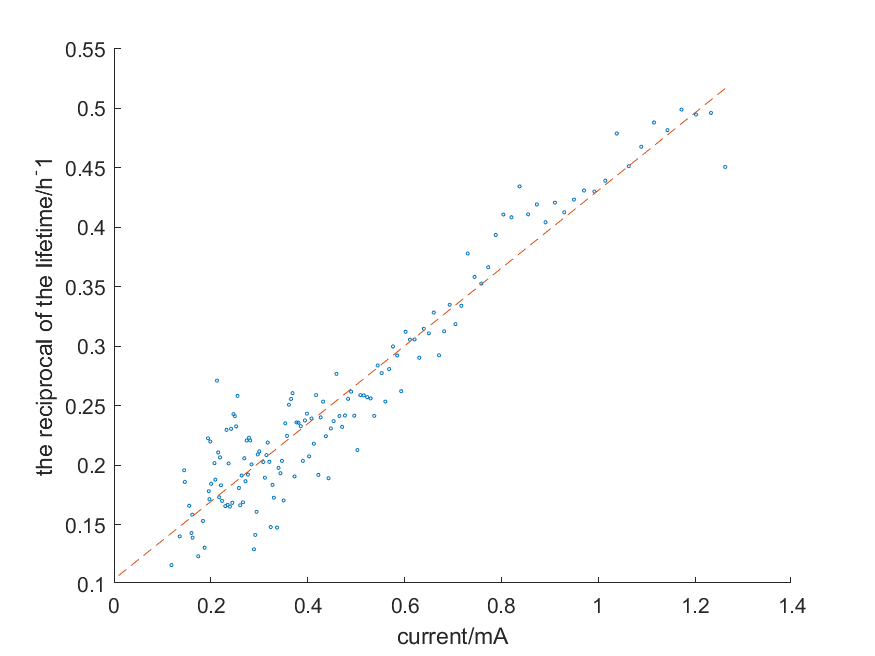 2.流强从2mA附近开始衰减（2023/12/06）
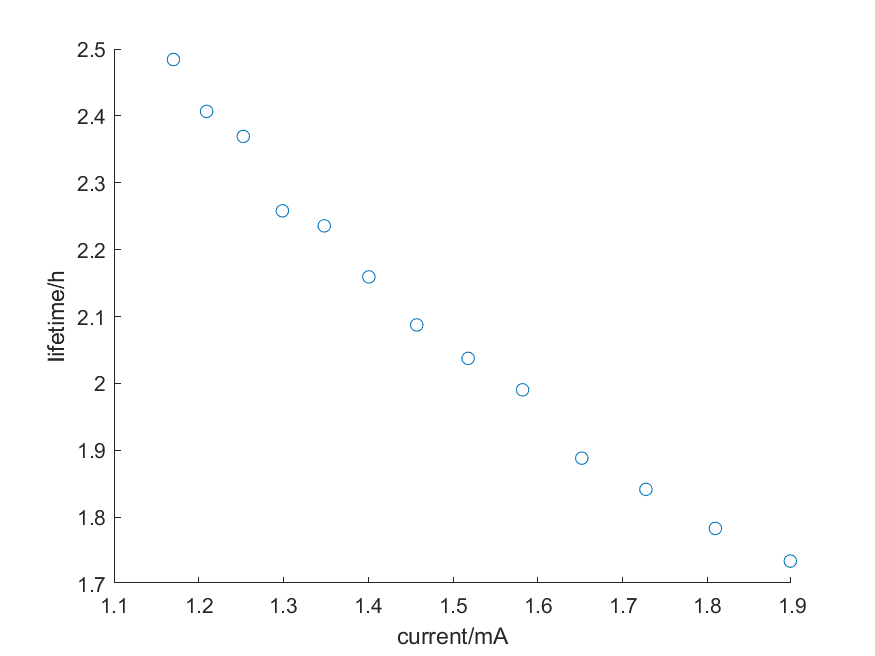 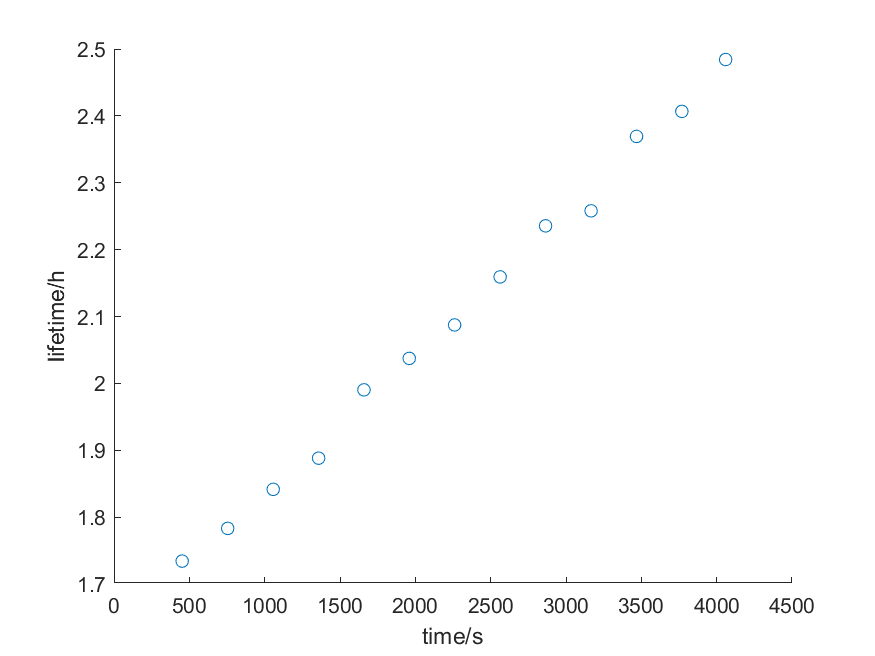 每1200个流强拟合一个束流寿命
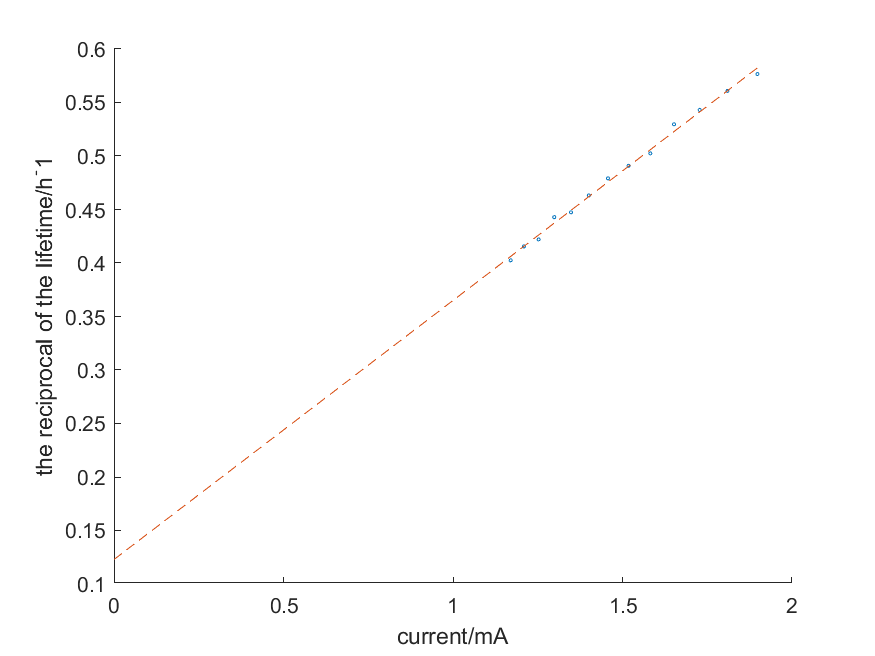 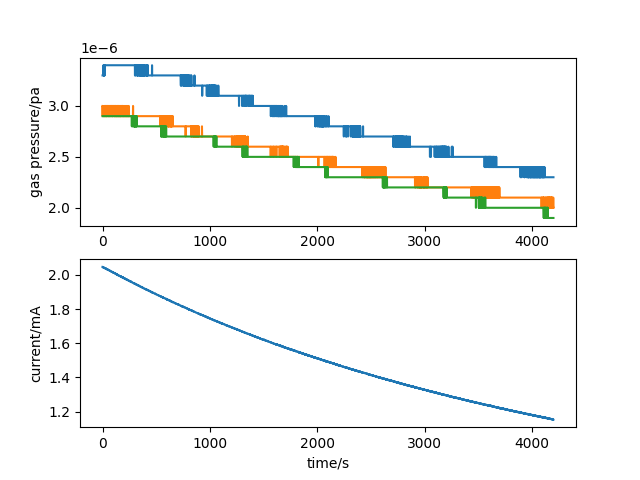 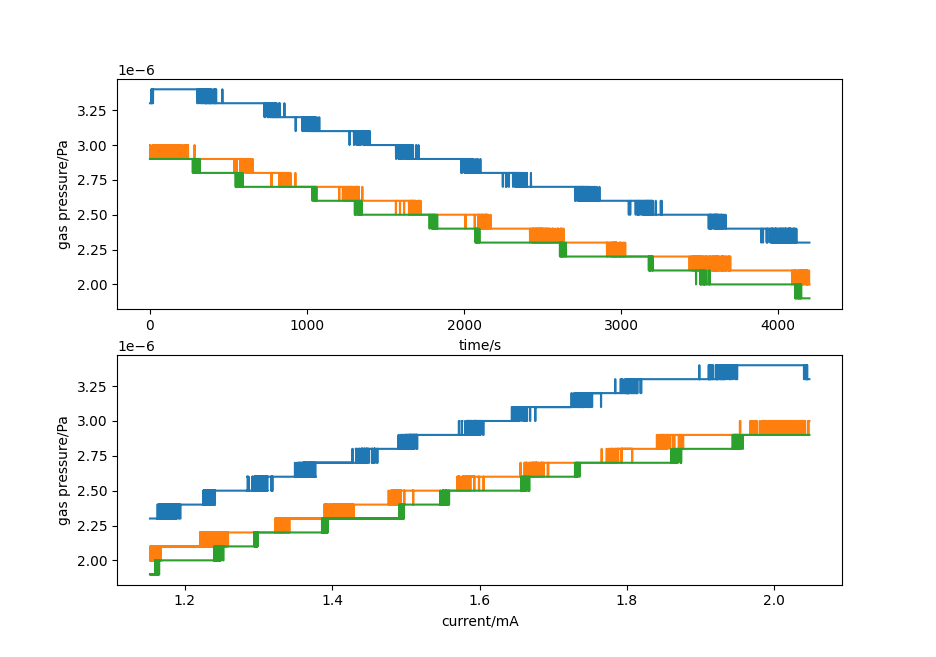 三个不同位置的气压（各个分区气压最差的真空）
二.数值计算结果
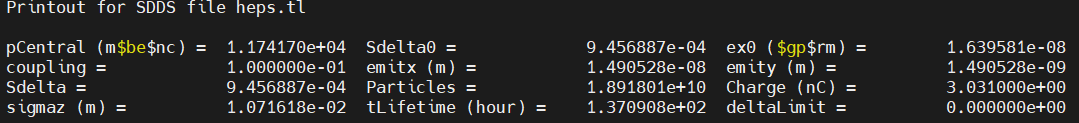 Touschek计算使用参数
物理半径
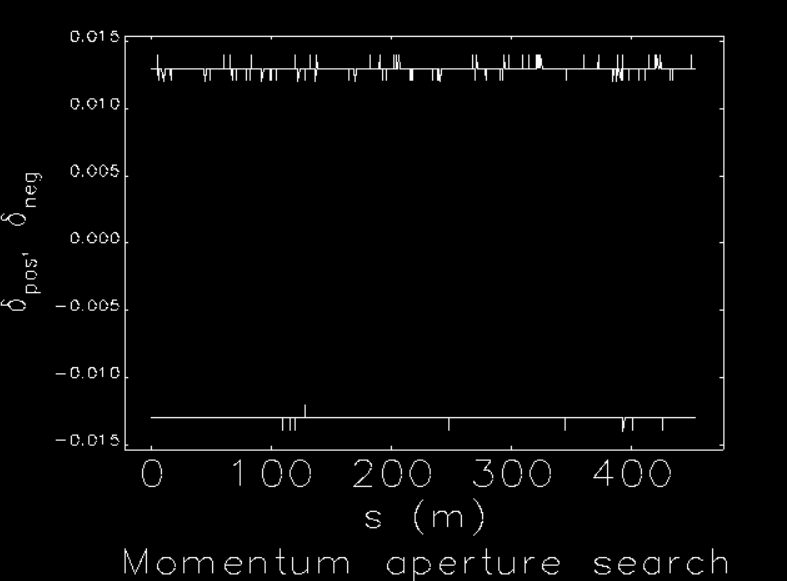 计算得到的束流寿命
动量孔径
总结
1.实验数据和模拟显示Booster在6GeV下的真空寿命较大。
2.12月06日的气压数据是各个区段最差的真空，考虑到好的真空和差的真空可以有1个数量的差异，因此平均真空寿命会更长
3.束流能量对真空有显著影响，或许在低能量高流强（单束团不宜超过5nC）下，可以使得真空寿命和托歇克寿命。